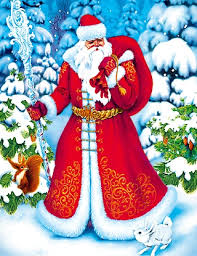 Дед Морози его  помощники.
Познакомьтесь -Дед Мороз!
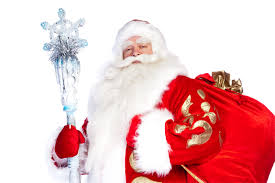 Родина Деда Мороза – -Великий Устюг.
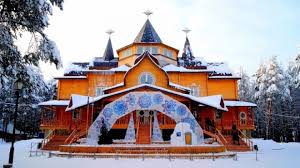 В своей Вотчине Дед Мороз проживает круглый год. Получает письма и готовит ребятам подарки.
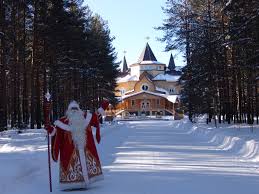 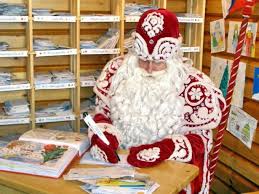 Сначала письма приходят на почту к Деду Морозу и проходят отбор . В первую очередь Дед Мороз со своей помощницей Снегурочкой выбирают письма послушных ,добрых ,хороших детей и передают их своим помощникам-ГНОМИКАМ .
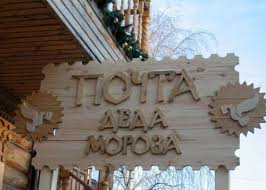 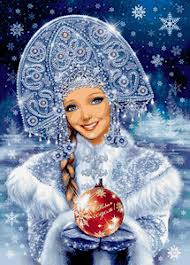 Вот она Снегурочка!
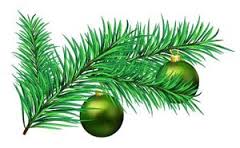 А это , помощники Деда Мороза гномики!
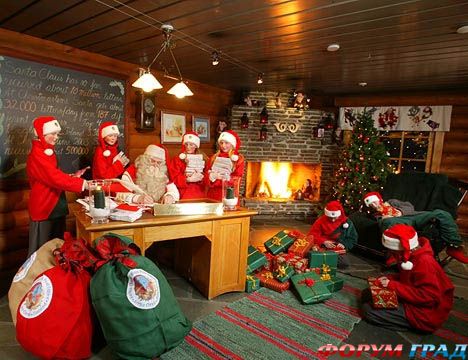 Подарки Дед Мороз развозит в новогоднюю ночь, в этом ему помогают его быстрые олени . В эту ночь все дети получат подарки , но самые хорошие подарки  достанутся  только тем детям которые весь год стремились к этому!
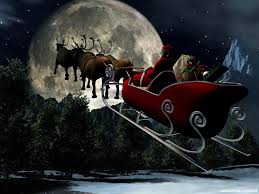 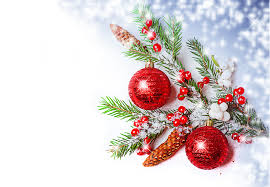 Пишите письма Деду Морозу!